Submission on 
Hamilton 2018-2028
10-Year Plan
Ashley Hooper
Inspired by Münster’s green belt
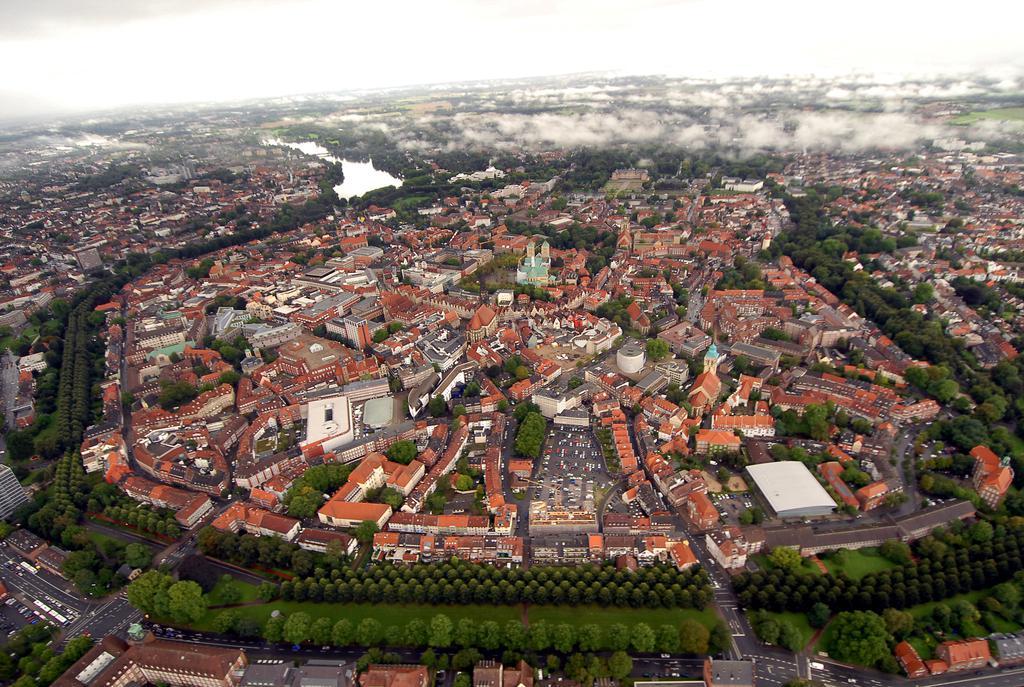 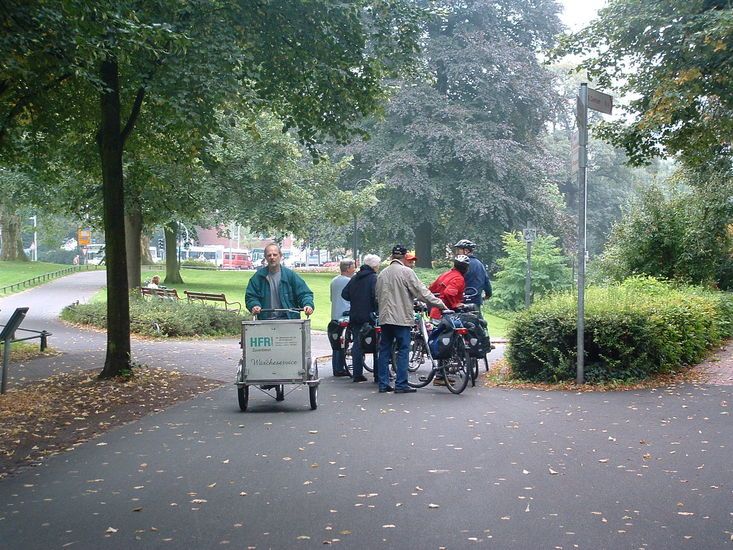 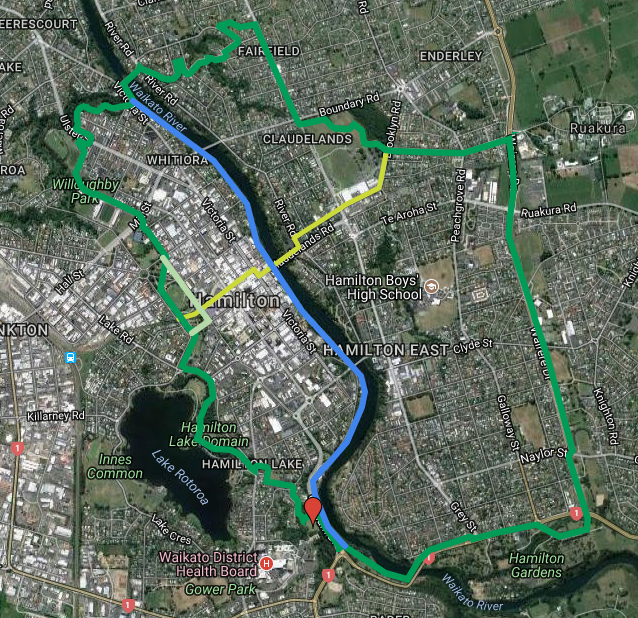 An 18.5 km loop linking remnants of historic Hamilton town belt, including many attractions and amenities:

Hamilton Gardens
Hamilton Lake Domain
Claudelands Park and Event Centre
Hamilton Transport Centre
Waikato Stadium
Seddon Park
Waikato Hospital
Ruakura Research Centre
Waikato River Paths
Founders Theatre
Most of the paths are already there and linked
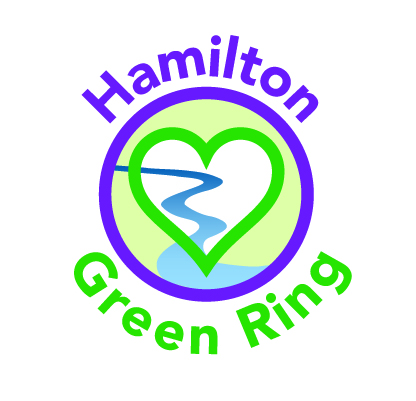 Especially East of the river
Remainder could be built in stages